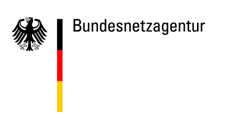 Digital terrestrial TV Transition German Experience
Elmar Zilles
Head Broadcasting, Federal Network Agency, Germany
Digital Migration and Spectrum Policy Summit
Nairobi (Kenya), 29th November­ - 1st December 2011
Guideline for the presentation
Basic elements of relevance for the transition are outlined
 By this, many different starting situations are covered   (Projection to individual situations per country possible)
 Possible conclusions are presented

 Examples are given referring to the German situation and    transition path
2
Content
Basic characteristics for a transition

 Strategical aspects

 Technical aspects
 Aspects of frequency resources
 Gains and benefits
3
DVB-T supply in Germany
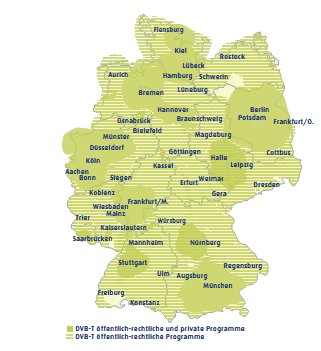 Area: about 357.000 skm (138.000 sqm)
  Population: about 82 million people
  Switch-over finalised by Nov. 08 
  Programme configuration varies      from region to region
  Public broadcasters provide for about    95 % of the population (analogue:    about 98%)
 Private broadcasters provide service in   densely populated areas only
source:  
www.ueberallfernsehen.de
4
Basic characteristics for a transition
Percentage of terrestrial reception 
 Primary reception: type of reception of the mainly used TV set

 European figures:
5
Basic characteristics for a transition (2)
Percentage of terrestrial reception (ii)
 Competitive situation
 Percentages for
 Satellite distribution 	  (Germany about 40%)
 Cable distribution incl. VDSL  (Germany about 55%)
 Distribution costs for 5 % much higher than for 95 %
 Political decision: alternative costs / different spectrum usage
Rule of thumb:
    The lower the percentage of terrestrial reception, the easier the     switch-over … and a terrestrial network the less needed
6
Basic characteristics for a transition (3)
Receivers 
 Receiver types:
 Built-in
 Set-top box
 USB

 Prices from 10 € (USB) to about 80 € (set-top box with PVR     functionality); TV sets from 250 € (26“ to 32“) include a built-in   receiver
 End of 2002 (Germany DVB-T launch): prices from 200 € to 400 €    per set-top box w/o PVR
 Sufficient variety of affordable receivers is crucial!
7
Basic characteristics for a transition (4)
Number of programmes 
 Aspect 1: the demand of the recipient
 10 programmes may cover 95% of the consumption of    1 recipient
 30 programmes may cover 95% of the consumption of   95% of the recipients

 Aspect 2: the supply by the providers
 How many programmes are to be transmitted?
 How many networks can be paid for?
 German approach: up to 7 networks times 4 programmes in the   most common operational mode, depending on regions/cities
 More is possible, depending on individual accessibility demands,   even with less resources (e. g. by different operational modes)
8
Basic characteristics for a transition (5)
Structures of programme provision 
 Nationwide programmes in Germany:
 full-time: only 1 bouquet (4 programmes)   (nationwide public provider)
 part-time: regional public providers have   some programmes in common 
 Regional programmes in Germany
 federal states-wide provision by regional public providers AND   by nationwide private providers being forced to also provide for   regional content for some time  a day („programme window“)
example of Rhein-Main Area
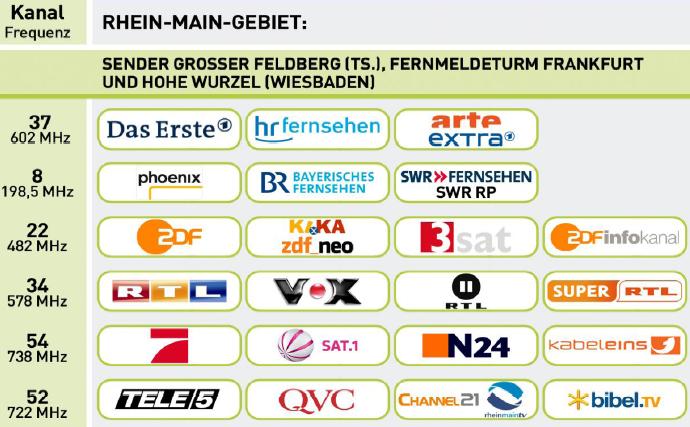 Structure of programme provision delivering options for a switch-overstrategy in countries with a large territoryGermany : “island” by “island”, per “island” commonly by public and private providers
9
Basic characteristics for a transition (6)
Structures of programme provision (ii) 
 National structure:

 Primary terrestrial distribution: homogeneous - or not?
 E. g. rural areas up to 3%, urban areas up to 30% in D
Number of programmes per sub-region/city
 Germany:  depending on density of population
 Rural areas: regional public providers present upcoming   interest for local provision even in smaller towns
 Large cities: commercial interest of private providers given

 Result for Germany:
 Rural areas: at least 3 networks times 4 programmes
 Cities: up to 7 networks times 4 programmes operational

 -
10
Content
Basic characteristics for a transition

 Strategical aspects

 Technical aspects
 Aspects of frequency resources
 Gains and benefits
11
Strategical aspects
Simulcast – yes or no ?

 Transition – nationwide or step by step

 Institutions to be established

 Communication
12
Strategical aspects (2)
Simulcast 
 „Rules“
 The higher the percentage of primary reception,     the higher the political claim for a long simulcast period
 The longer the simulcast period, the higher the costs
 The longer the simulcast period, the higher the demand     for frequencies and other resources
 The longer in advance the transition is prepared and    announced, the lower the real need for a (long) simulcast    period

 Conclusion   Try to avoid (long) simulcast periods!!!
13
Strategical aspects (3)
Simulcast (ii)
 Experience:
 First phase of transition (not too much experience   in advance AND short period of communication):   simulcast in Berlin 9 months
 Second phase of transition:   even in Berlin no more than 6 months
 Third phase:   Berlin and others: no simulcast at all !

 Idea:   Similar approach for DVB-T2 transition as well
14
Strategical aspects (4)
Transition extension
 Questions and their background
 Area of the country   The larger the area, the greater the logistical challenge to    roll-out and extend networks   Therefore:    larger areas  longer roll-out period  stepwise roll-out
 Structure of population density   Are there “islands” (i. e. capital/large cities,    densely populated areas), in which the roll-out could be started,     before touching “outer space” ?
 But: avoid “digital divide” in broadcasting !
15
Strategical aspects (5)
Transition extension (ii) 
 Questions and their background
 Number of households to rely on terrestrial reception   How many receivers have to be shipped and sold in a defined    period of time ?   Germany:  5 % out of 37 million households = < 2 million   But e. g. France:   about 65 % out of about 27 million households   at least 18 million receivers to be shipped and sold
16
Strategical aspects (6)
Transition extension (iii) 
 German experience
 DVB-T launched in Berlin 01/11/2002    (all in all 5 million potential recipients with about 5 % of    primary  terrestrial reception; Berlin first region worldwide    w/o analogue TV)
 “Islands” like Hamburg, Munich, Cologne followed step by step
 Experience was transferred from “islands” launched earlier
17
Strategical aspects (7)
Institutions
 Main tasks
 Project management
 Communications   (treated on a separate sheet because of importance !)
 Institutions needed
 Project office (per “island”!)
 Over-all guidance to fit in regional projects
 German experience
 Governmental Initiative Group + Regional project offices
18
Strategical aspects (8)
Communications
 Positive experience by:
 e. g. in Berlin 1 million letters sent to households
 official web-site(s) (regional AND over-all)
 flyers
 announcements on TV and radio
 citizen assemblies in towns and villages
 information also to cable network operators
 …
19
Strategical aspects (8)
“Rules” from experience:
 Information to everyone   (Manufacturers, importer, whole-salers, retailers, TV network   providers, recipients)
 Sequential order to be maintained
Stakeholders and experts first
Recipients last
 Appropriate timeframe to be maintained
Recipients not too early, otherwise they lose interest, AND
Recipients also not too late, otherwise more time, money and resources needed
Stakeholders and experts  about  6 to 12 months in advance of recipients
20
Content
Basic characteristics for a transition

 Strategical aspects

 Technical aspects
 Aspects of frequency resources
 Gains and benefits
21
Technical aspects
Network topology

 DVB-T versus DVB-T2
 Coding algorithm
22
Technical aspects (2)
Network topology
 High tower, high power versus low tower, low power network topology
 What type of service will the network transport on the middle    or the long run ?
 How many networks have to be operated in parallel,    e. g. if simulcast is intended (frequency resources aspect) ?
 Would there be a return of invest for any kind of dense    networks ?

German approach:High tower, high power – broadcast only  
23
Technical aspects (3)
E. g. DVB-T/MPEG-2 versus DVB-T/MPEG-4 versus DVB-T2 
 When will the service be launched ?   Availability of inexpensive receivers !
 Which type and which technical quality of service will be offered ?   Can capacity needed be provided by a suitable number of        networks (e. g. HDTV/fixed reception or mobile service also,  on       little displays ?
 Is it intended to integrate different broadcasting services in    the same network(s) ?   e. g. common strategy for TV and sound broadcasting
 Are scalable network areas needed ?   allotment extensions are feasible with DVB-T2
Rule of thumb:
Better start with the most up-to-date system, for which unexpensive receivers are available
24
Technical aspects (4)
German choice
 Transition from 2002 to 2008: only DVB-T available
 Low percentage of primary terrestrial reception,    return of invest uncertain   “cheap” networks needed = existing ones       with high power, high tower stations
 Only MPEG-2 available
 Conclusion
 Transition necessary for all aspects mentioned !!!
25
Content
Basic characteristics for a transition

 Strategical aspects

 Technical aspects
 Aspects of frequency resources
 Gains and benefits
26
Aspects of frequency resources
Starting point: GE-06
 Binding for administrations versus administrations only,    but not for administration versus operator   should not be taken as final roll-out plan !!!
 Outer “envelope” of thresholds decisive, not inner    positioning of allotments
 Conclusion: capacity may be augmented
 Amendments by implementation of Digital Dividend !
 Use of 790 MHz to 862 MHz to be harmonised
 Participation in economies of scale for any other country    possible if going the same way
27
Content
Basic characteristics for a transition

 Strategical aspects

 Technical aspects
 Aspects of frequency resources
 Gains and benefits
28
Gains and benefits
Examples!!!
More broadcasting for the recipient
 3 nationwide networks DVB-T (public broadcasters)
 up to 4 additional networks region-wise/cities (private broadcasters)
 12 to 30 programmes instead of 3 to 7
 Added value within broadcasting
 introduction of DVB-T2    including plans for HDTV for some programmes 
 Nationwide provision of 4 programmes
 85 main transmitters, no gap filler (about 93 % of population)
 comparison: 104 main transmitters + >2,000 gap fillers   for 1 programme (about 98 % of population)
 Digital Dividend enabled!
29
“Assessment”
Digital switch-over (as well as digital dividend) are both necessary steps   towards future provision of services for recipients
 Digital switch-over is a necessary step for the future provision of    broadcasting as well as for enabling a digital dividend.
 Digital switch-over as well as digital dividend must not be treated   as static. Scarcity of spectrum, quantity of traffic and type of customer   demands will force the integration of services as well as new   approaches for awarding resources .
Conclusion:   These steps are necessary, but work doesn´t end once  they are done!
30
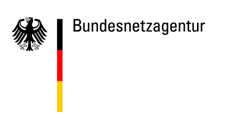 Thank you very much
			 for your attention!
Elmar Zilles
Elmar.Zilles@BNetzA.de
www.bundesnetzagentur.de
Digital Migration and Spectrum Policy Summit
Nairobi (Kenya), 29th November­ - 1st December 2011